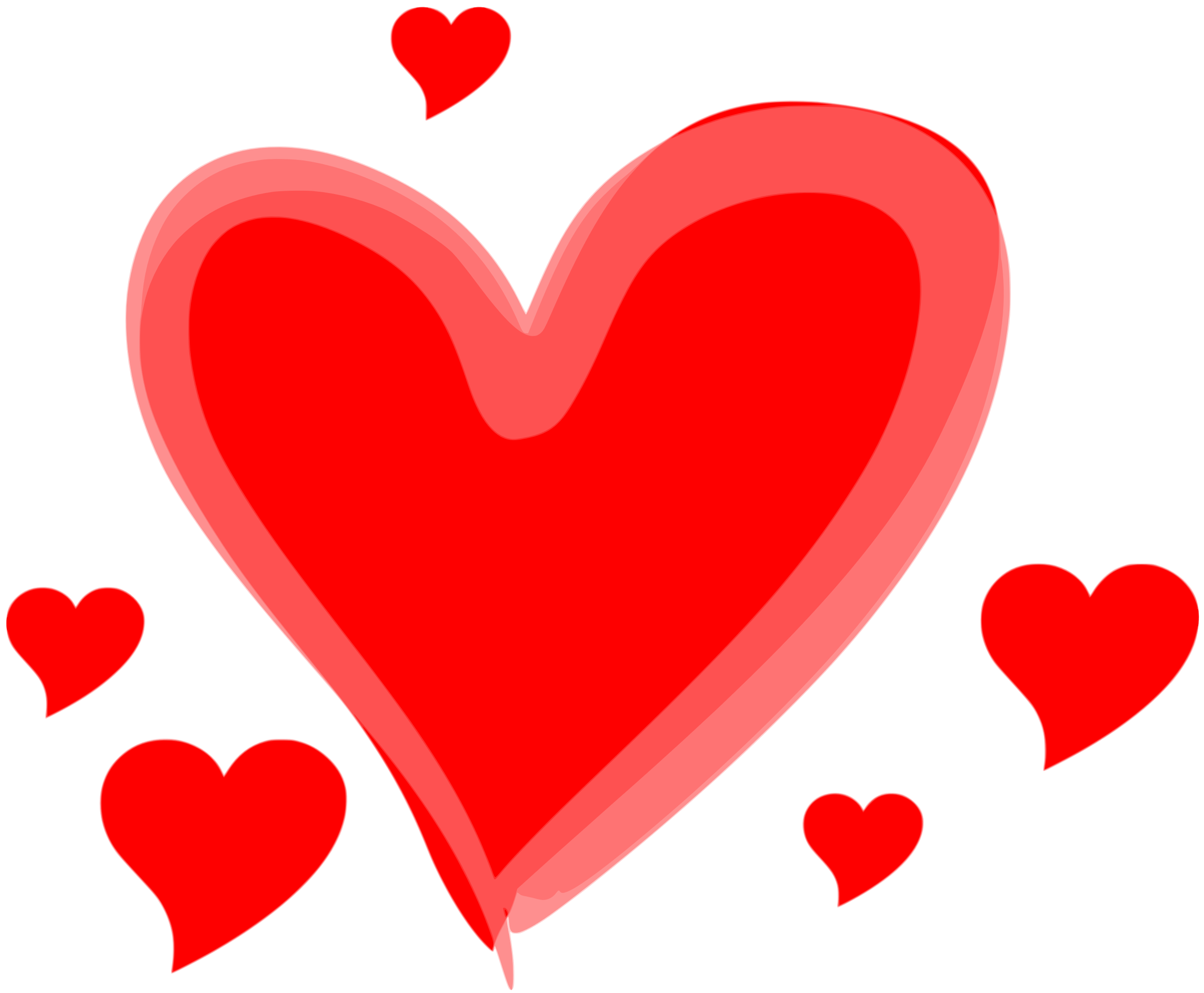 Leadership 2025:
 Chair - Sheri Wiegand, Vistra
Vice Co-Chairs – Monica Jones, CNP
Sam Pak, Oncor
TDTMS Update
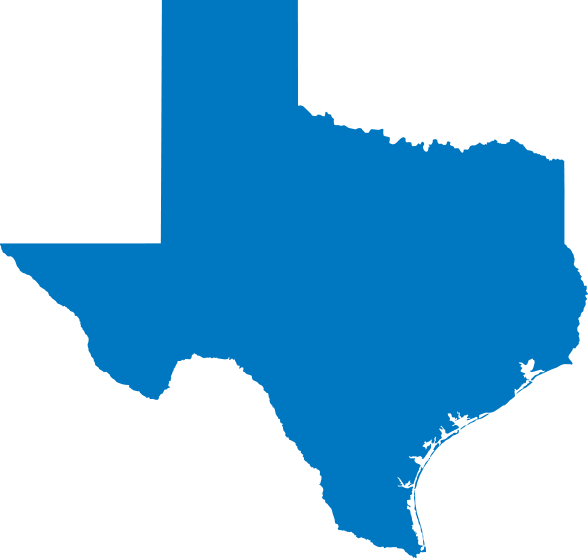 RMS
February 11th, 2025
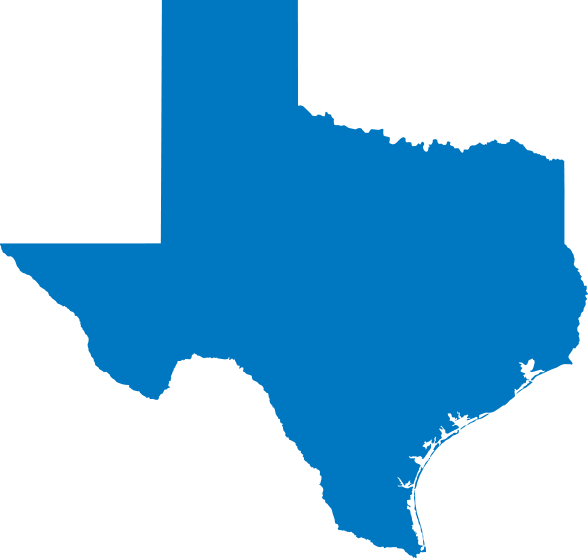 TDTMS
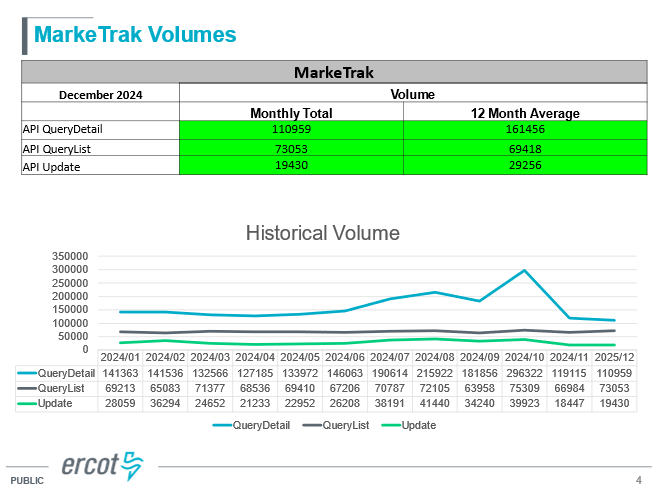 Volumes peaked in Oct due to REP who inadvertently processed a broker file resulting in ~1000 IAGs
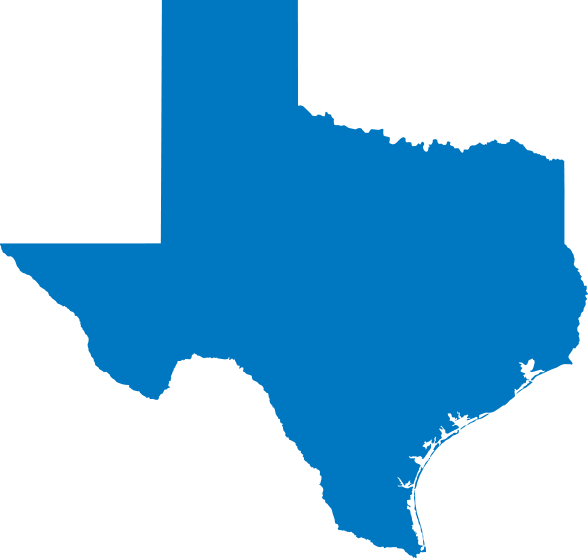 TDTMS
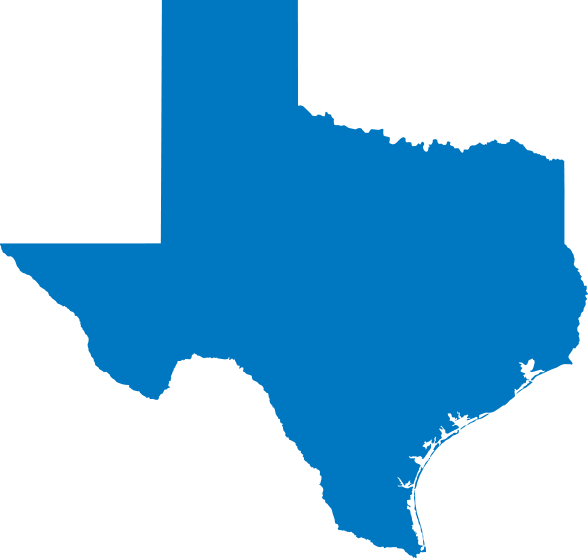 TDTMS
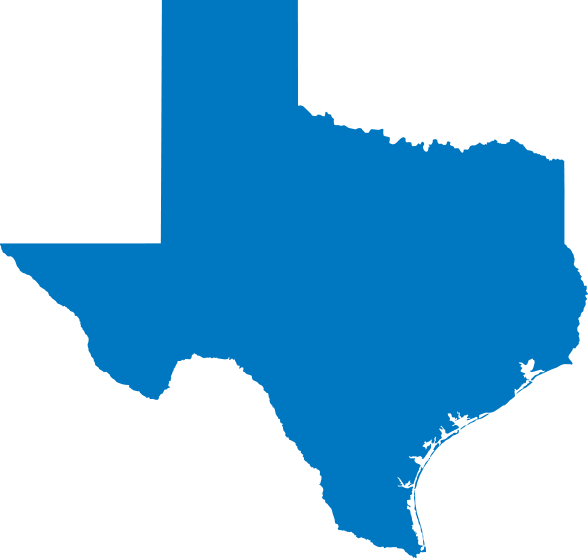 TDTMS
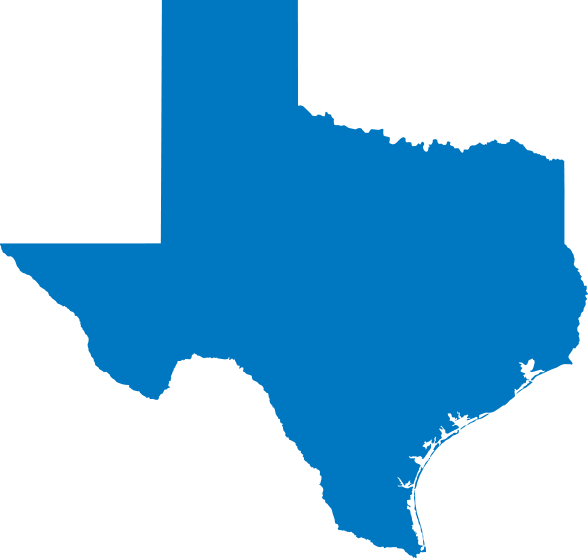 TDTMS
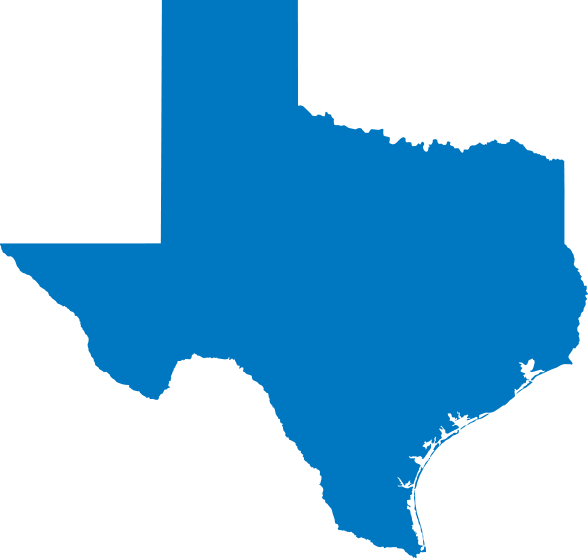 TDTMS